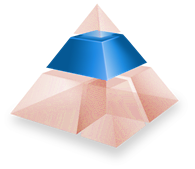 ITP1 – en premiebestämd pension
Ålderspension
30 inkomstbasbelopp185 750 kr/mån
20 inkomstbasbelopp123 833 kr/mån
30%
+ 2,4% deltids-pensions-premie (DTP)
Lön
7,5 inkomstbasbelopp46 438 kr/mån
4,5 %
+ 2,4%
Pensionsmedförande lön (PML) Kontant utbetald månadslön
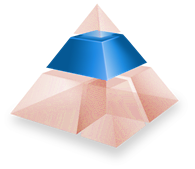 ITP2 – en förmånsbestämd pension
Ålderspension
(% av PML i premie)
Familjepension
Ålderspension
(% av PML i pensionsutfall)
30 inkomstbasbelopp185 750 kr/mån
32,5%
16,25%
ITPK
2%
+ 
2,4%
Deltidspension
20 inkomstbasbelopp123 833 kr/mån
32,5%
Lön
65%
7,5 inkomstbasbelopp46 438 kr/mån
10 %
Pensionsmedförande lön (PML)Månadslön x 12,2 + genomsnittet av de 3 senaste årens utbetalda rörliga löner
OCCUPATIONAL PENSION ITP1
Defined contribution pension
30 income base amountSEK185 750 per month
30%
+ 2,4%
 Camurus
Collective
 agreement
20 income base amountSEK123 833 per month
SALARY
7,5 income base amountSEK46 438 per month
4,5%
+ 2,4%
Pensionable salaryCash paid monthly salary
OCCUPATIONAL PENSION ITP2
32,5%
Defined benefit pension     Defined contribution pension
30 income base amountSEK185 750 per month
65%
20 income base amountSEK123 833 per month
+ 2,2%
 Camurus
Collective
 agreement
ITPK 2%
SALARY
7,5 income base amountSEK46 438 per month
10%
Pensionable salary(Monthly salary x 12.2 + average of last 3 years of paid variable wages)